Презентацію виконали учениці 8-Б класу Миколаївської загальноосвітньої школи
 І-ІІІ ступенів № 40 
Висоцька Яна, Танзі Сана
Порівняльний аналіз історичних подій 19 лютого 1861 року в Російській імперії і 19 червня 1862 в США
Олександр ІІ (*17 квітня (29 квітня) 1818 — 
    †1 березня (13 березня) 1881) — російський імператор  з 1855 року,старший син Миколи І. Здійснив ряд реформ: армійську, земську, судову, у 1861 скасував кріпосне право, за що одержав ім'я «Визволитель».
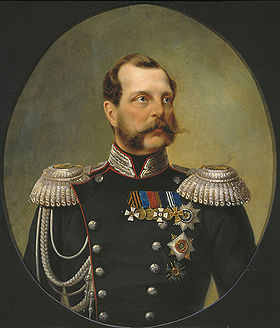 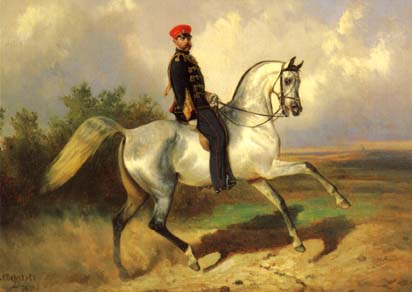 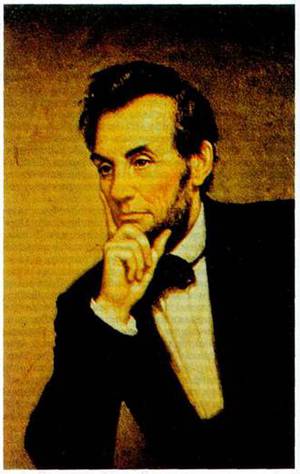 Авраа́м Лі́нкольн 
     (англ.Abraham Lincoln; 12 лютого 1809— 
     †15квітня 1865 ) — 
     16-й президент США (1861—1865), перший президент від республіканської партії, визволитель американськ их рабів.
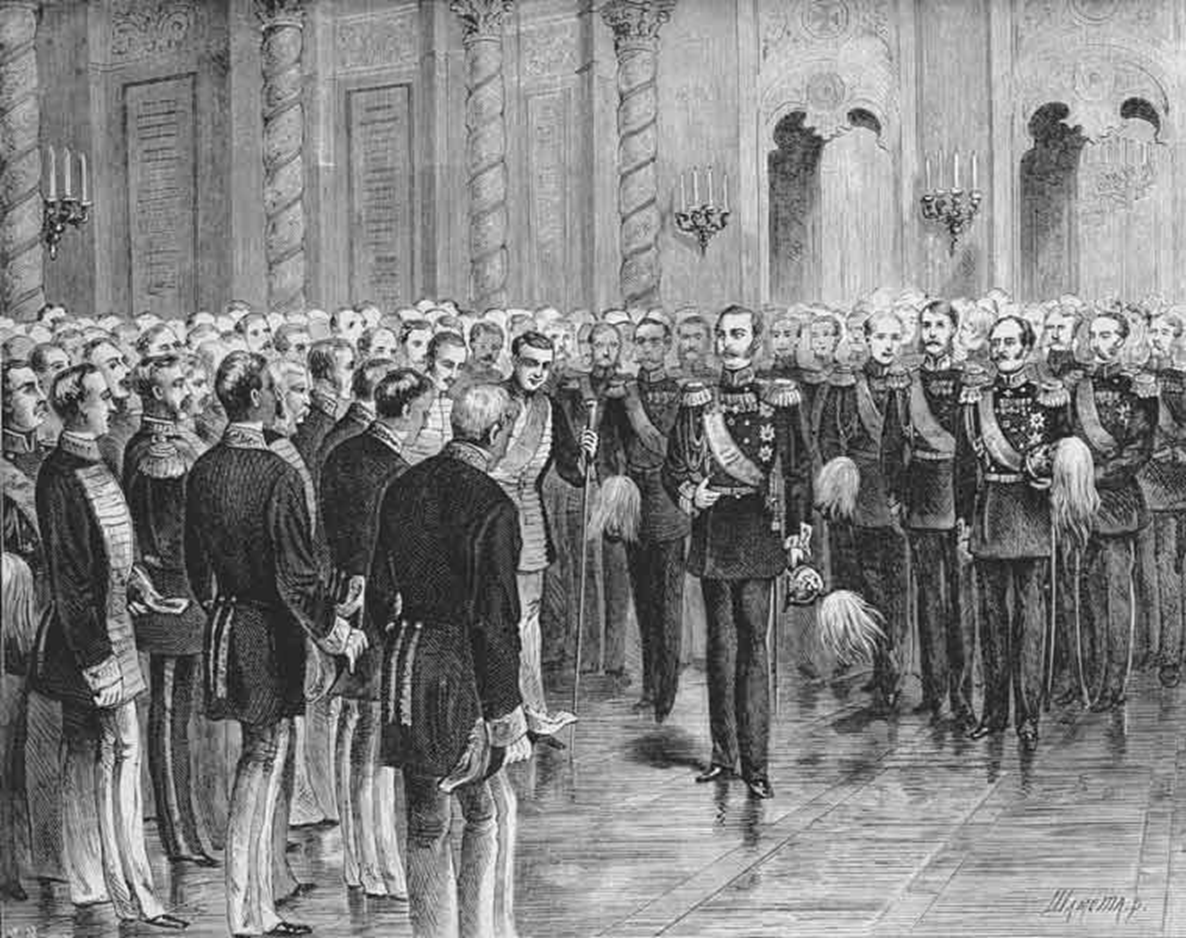 Поразка Російської імперії у Кримській війні 
    (1853—1856), криза економічного розвитку країни, національно-визвольний рух поневолених народів, примусили Олександра ІІ провести відміну кріпосного права - 1861. 30 березня 1856 року у промові перед московським дворянством проголосив курс на проведення реформ: “Краще провести реформу зверху, ніж вона буде проведена знизу”
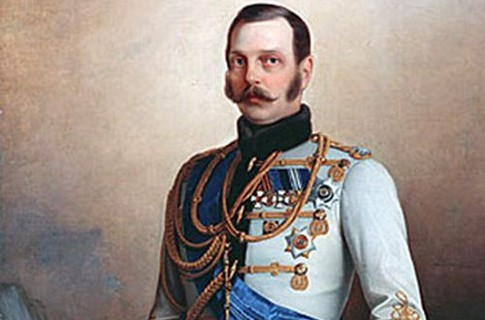 Поразка Півночі на першому етапі громадянської  війни,необхідність змінити характер війни за єдність країни на революційні рішучі дії привела до потреби відмінити рабство в країні.
Кріпацтво в Російській імперії
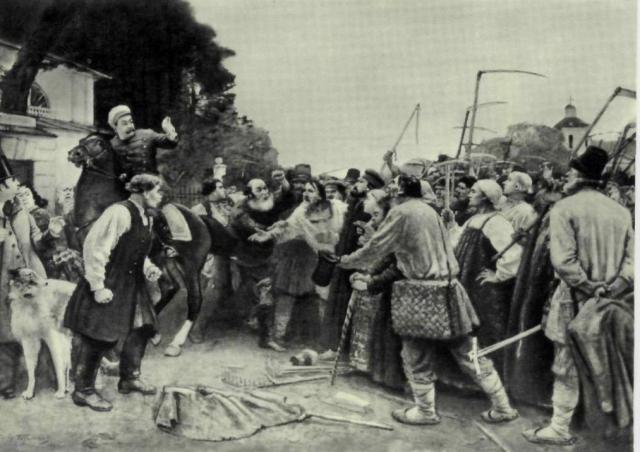 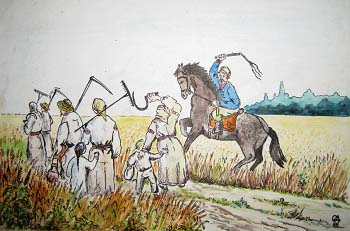 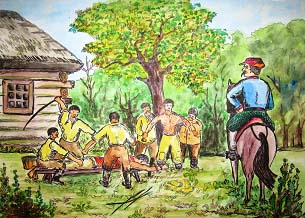 Призвело до
Низького рівня організації праці
Занепаду феодально-кріпосницької системи
Гальмуванню розвитку промисловості і ринкових відносин
Боротьби селян за свої права
Рабство на Півдні
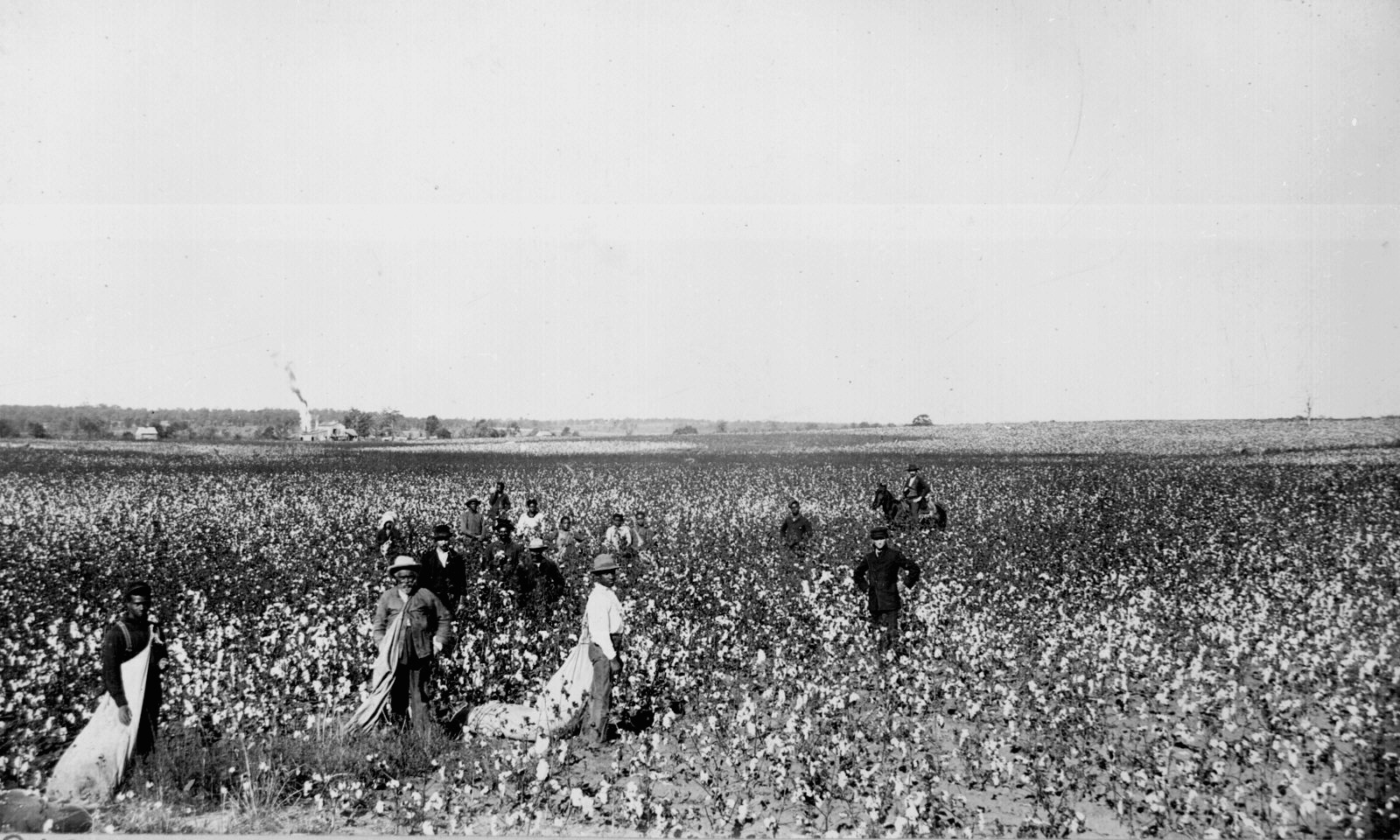 Призвело до
Низької продуктивності праці рабів
Боротьби негрів за свої права
Зменшення внутрішнього ринку для промислових товарів Півночі
Непродуктивного використання землі
19 лютого 1861року Олександр ІІ підписав 2 основних документи :
    “ Маніфест  про звільнення селян”,
     “Положення про селян, які вийшли з кріпосної залежності”.
22 вересня 1862 року був прийнятий 
    Закон про звільнення рабства
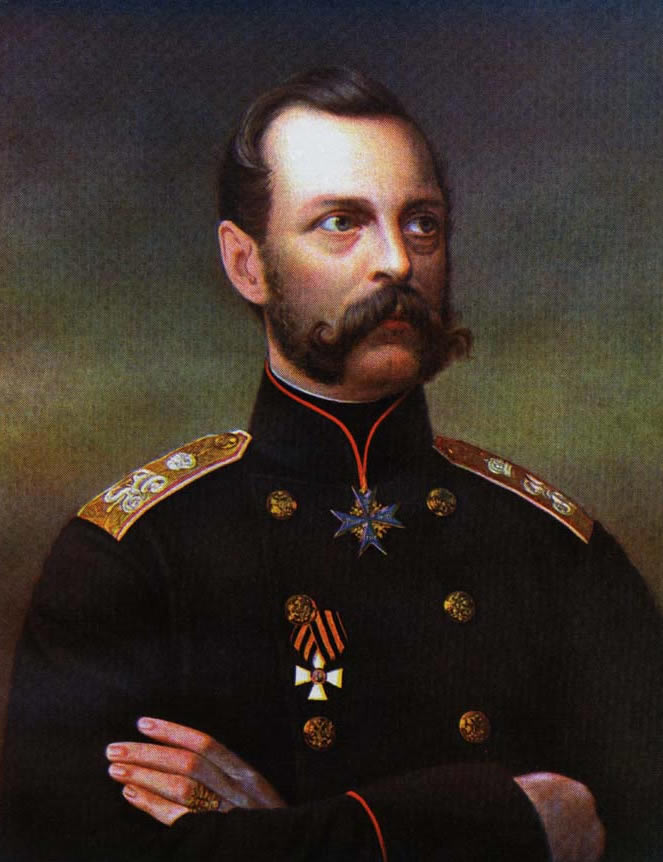 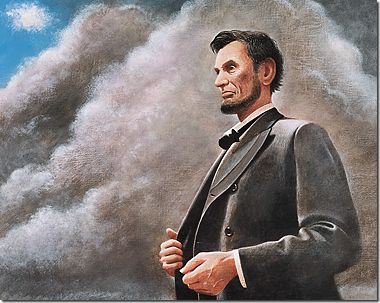 Мета перетворень:
Ліквідувати багатовікове рабство - кріпосне право, сприяти розвитку ринкових відносин при збереженні поміщицького землеволодіння
Ліквідувати рабство з метою вступу до армії Півночі афро-американців, перемогти у війні, затвердити фермерський шлях розвитку
Положення реформ:
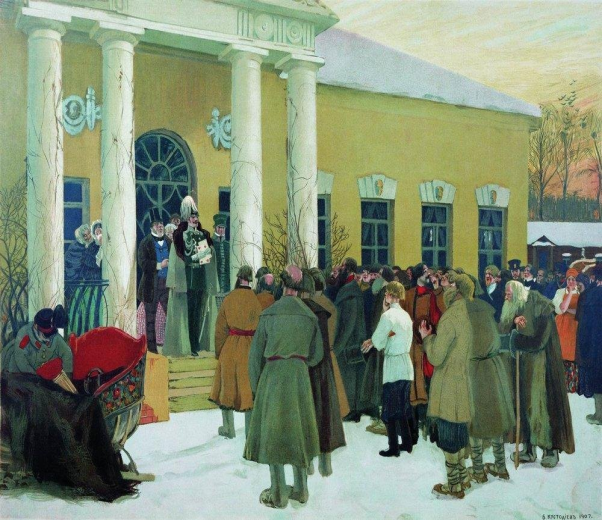 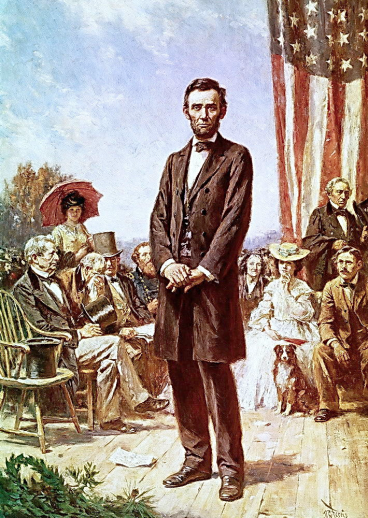 Селяни дістали особисту свободу, економічні права 
Селяни одержали земельні наділи за викупну плату, які були значно меншими, ніж попередні.
Селяни вважалися тимчасово зобов’язаними  щодо поміщиків  
Збереглося велике поміщицьке землеволодіння
Опіка селян з боку селянської “общини”
Звільнення рабів від рабства, які належали  плантаторам -бунтівникам 
Понад 1 млн. афро-американців отримали право голосу, але “ чорні кодекси ”  обмежували громадянські права колишніх рабів
Відміна  рабства відбувалася  без надання афро-американцям землі
Могутній розвиток ринкових відносин у сільському господарстві
На селі почалося розташування селянства: з патріархального середовища селян - обшинників виділялися розбагатілі хазяї й бідняки
Фабрики й заводи одержували постійний приплив дешевої робочої сили 
Реформа зберегла деякі кріпосницькі пережитки: поміщицьке землеволодіння, тимчасовозобов’язані відносини, панщину й оброк, “ відрізки ”, викупні платежі, сільську громаду, політичне безправ’я селян.
Наслідки перетворень
Російська імперія
США
Ліквідація рабства
Надання афро-американцям право голосу
Затвердження демократії
Сприяння розвитку афро-американської нації
Надання фермерам, іммігрантам  безкоштовних земель на Заході
Підрив основ плантаційного господарства, остаточне затвердження фермерського шляху розвитку американського сільського господарства.
ВИСНОВОК
Місто Миколаїв. Миколаївська загальноосвітня І-ІІІ ступенів школа № 40 Миколаївського міськвиконкому Миколаївської області 8-Б клас
Проектну роботу виконали: Висоцька Яна, Танзі Сана
Керівник проекту: вчитель історії Кучеренко Тетяна Олександрівна
Тема проекту « Порівняльний аналіз  історичних подій 19 лютого 1861 року в Російській імперії і 19 червня 1862 року в США»

Проектна робота складається з чотирьох частин:
		А.) загальна характеристика Олександра ІІ і Авраама Лінкольна
		Б.) характеристика причин проведення реформ у Російській імперії і в США
		В.) мета і положення перетворень
		Г.) наслідки реформування
Головною причиною перетворень в обох країнах було протистояння двох систем --- системи рабства - кріпацтва  й системи найманої праці, як в Росії так і в США.
Кріпацтво в Росії і рабство в США --- гальмували розвиток країни.
Перетворення в країнах були спричинені військовими подіями: в Російській імперії --- поразка в Кримській війні; в США --- поразкою Півночі на першому етапі Громадянської війни.
Реформи мали спільні риси:
		А.) кріпосні селяни і негри – раби здобули особисту свободу;
		Б.) отримали певні громадянські права;
		В.) у сільському господарстві став розвиватися, хоча й повільно, капіталізм;
		Г.) відкрилися великі можливості для розвитку ринкових відносин у промисловості і сільському господарстві.
Але в той же час перетворення мали відмінні риси:
		А.) ліквідація рабства в США сприяла перетворенню США наприкінці ХІХ століття в передову, розвинену країну
		Б.) ліквідація кріпацтва в Російській імперії була незавершеною. Збереглися феодально-кріпосницькі пережитки, велике поміщицьке землеволодіння.
Хочеться звернути увагу на становище селян і негрів у пореформений період:
		А.) селяни протягом 49 років залишалися тимчасовозобов’язаними від поміщиків, повинні були сплачувати податки, вони отримали наділи землі, які були значно меншим, ніж до реформи;
		Б.) афроамериканці здобувши свободу, але не одержали землі . Раби працювали наймитами в господарстві колишніх плантаторів;
		В.) після звільнення від кріпацтва селяни були захищені судовою реформою 1864;
		Г.) проти негрів, визволених від рабства, розгорнувсь жорстокий терор, органом терору стала расистська організація Ку – клукс - клан;
		Д.) вільні селяни в Російській імперії отримали право переходити у стан міщан і купців, вступати до навчальних закладів, влаштовуватися на службу;
		Е.) негри, отримавши свободу, цікавили промисловців і колишніх плантаторів як дешева робоча сила.
Доля авторів реформ – Олександра ІІ і Авраама Лінкольна також має спільні риси:
		А.) Олександр ІІ, який увійшов в історію, як «цар – реформатор», як правитель епохи «великих реформ», був вбитий 1 березня 1881 року членами організації        
	 « Народна воля» 
		Б.) Авраам Лінкольн, якого називали: « Він був тим, чим Бетховен у музиці, Данте у поезії, Рафаель - у живопису, Христос – у філософії життя» , був вбитий 14 квітня 1865 року фанатичним прихильником плантаторів Півдня --- актором Бутом.